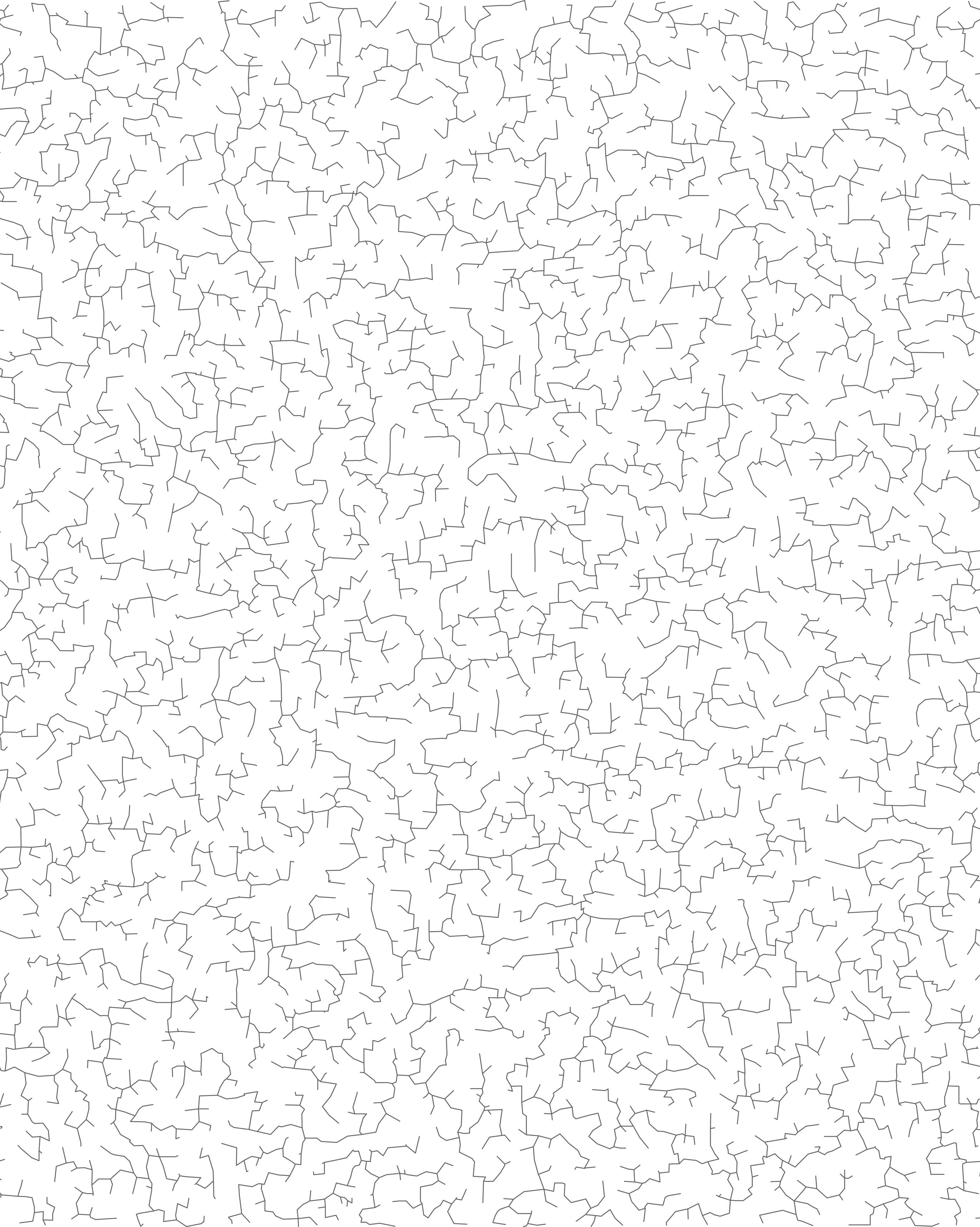 Algorithms
Robert Sedgewick  |  Kevin Wayne
5.2  TST Construction Demo
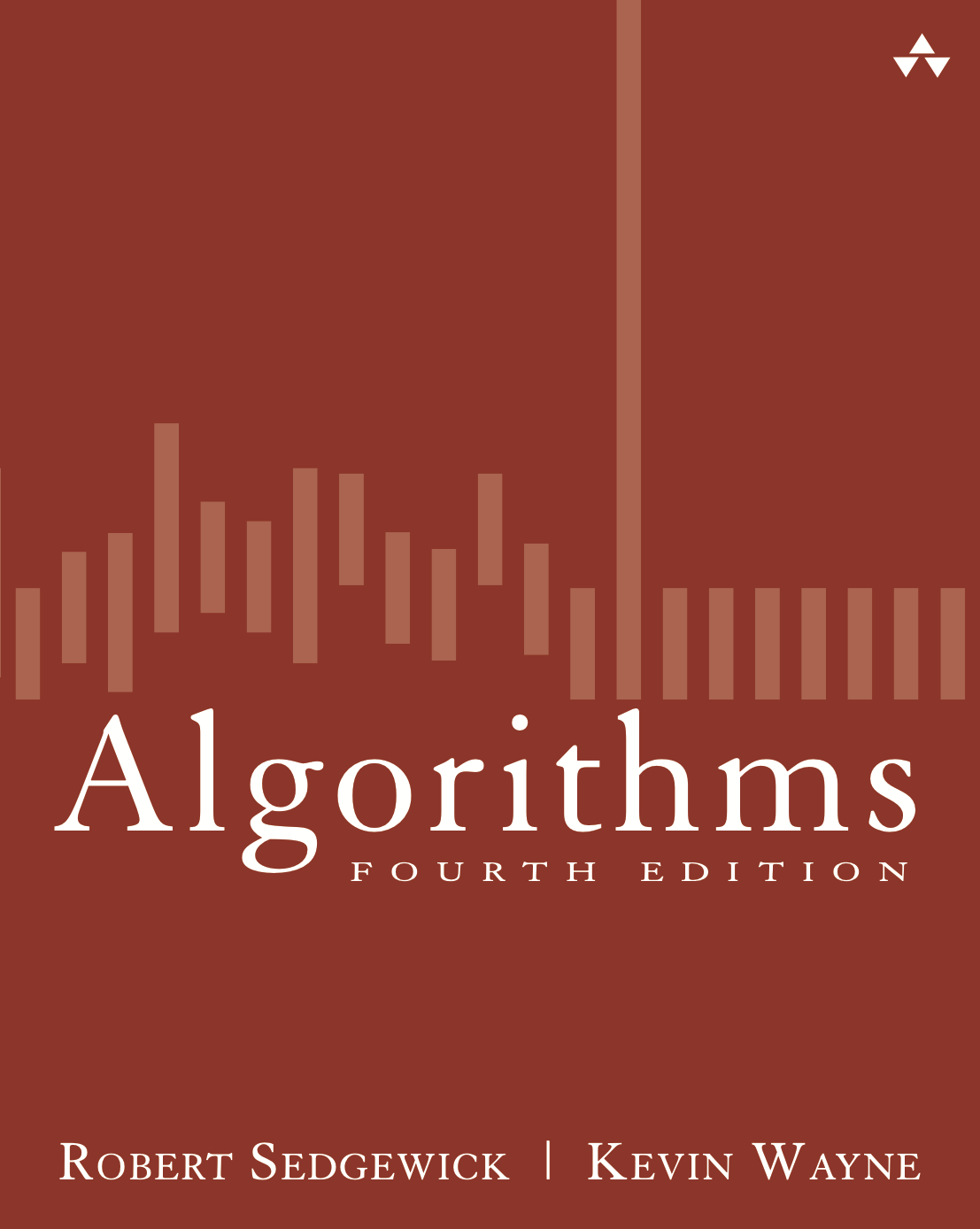 http://algs4.cs.princeton.edu
s
h
Ternary search trie construction demo
key is sequence
of characters from
root to value
using middle links
value is in node
corresponding to
last character
e
0
put("she", 0)
2
Ternary search trie construction demo
l
e
s
1
l
h
put("sells", 1)
s
s
h
e
0
3
Ternary search trie construction demo
a
e
2
l
h
put("sea", 2)
s
s
h
e
l
e
0
l
s
1
4
Ternary search trie construction demo
s
3
l
l
e
h
put("shells", 3)
s
s
h
e
l
e
0
a
2
l
s
1
5
Ternary search trie construction demo
y
4
b
put("by", 4)
s
s
h
e
l
e
0
a
2
l
l
s
l
1
s
3
6
Ternary search trie construction demo
h
e
5
t
put("the", 5)
s
s
b
y
h
4
e
l
e
0
a
2
l
l
s
l
1
s
3
7
Ternary search trie construction demo
6
a
e
l
overwrite
old value with
new value
h
put("sea", 6)
s
s
b
t
y
h
h
4
e
l
e
e
0
5
a
2
l
l
s
l
1
s
3
8
Ternary search trie construction demo
r
o
e
7
e
h
put("shore", 7)
s
s
b
t
y
h
h
4
e
l
e
e
0
5
a
6
l
l
s
l
1
s
3
9
Ternary search trie construction demo
ternary search trie
s
b
t
y
h
h
4
e
l
e
e
0
5
o
a
6
l
l
r
s
l
e
1
7
s
3
10